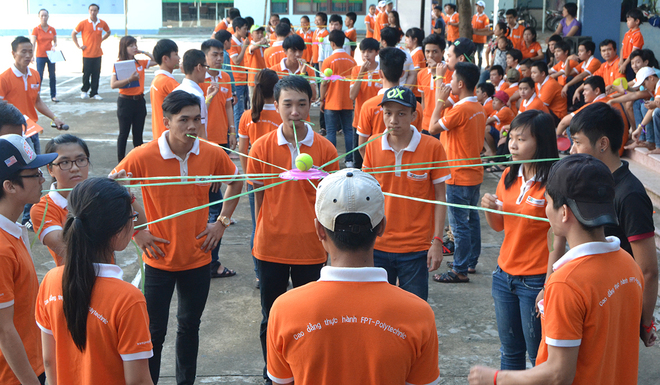 TRÒ CHƠI: TÔI CẦN
[Speaker Notes: Nối từ là trò chơi tập thể trí tuệ thịnh hành nhất hiện nay. Khi tham gia trò chơi thì người tổ chức sẽ không cần chuẩn bị bất kỳ dụng cụ nào. Lưu ý đặc biệt, số lượng người chơi càng nhiều thì trò chơi sẽ càng thú vị và hấp dẫn.
Chia tất cả người tham gia thành 2 đội. Sau đó, để xác định đội nào ra từ đố trước thì hai đội trưởng thực hiện oẳn tù xì. Từ nối được đưa ra phải đảm bảo từ cuối của cụm từ trước sẽ kết hợp với từ đầu của cụm từ sau thành một cụm từ có nghĩa.
Trò chơi cứ lần lượt diễn ra và kết thúc khi đội nào không nối tiếp được nữa. Dĩ nhiên thì đội còn lại sẽ giành chiến thắng.]
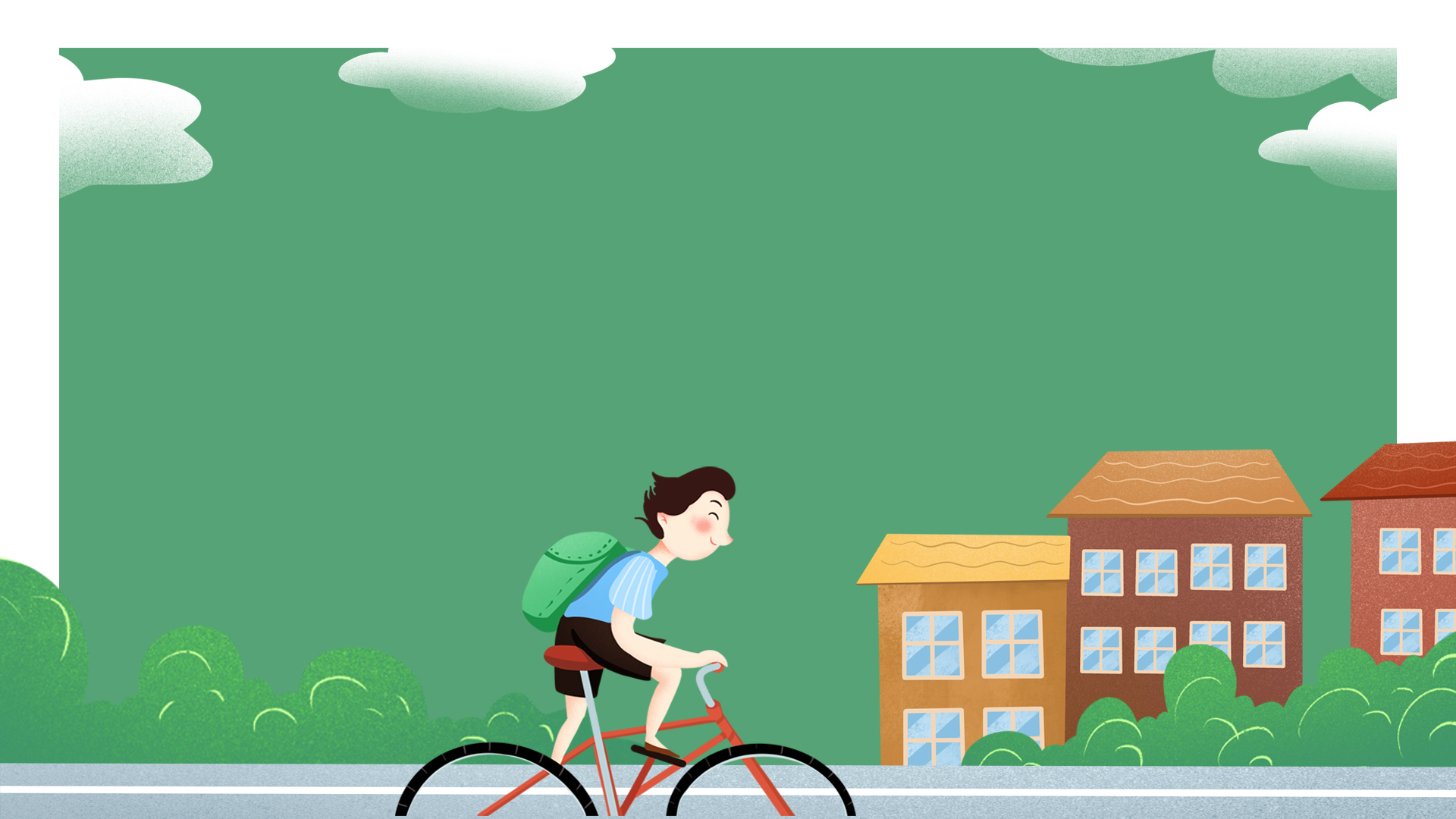 GIỮ GÌN TRUYỀN THỐNG 
NHÀ TRƯỜNG T4
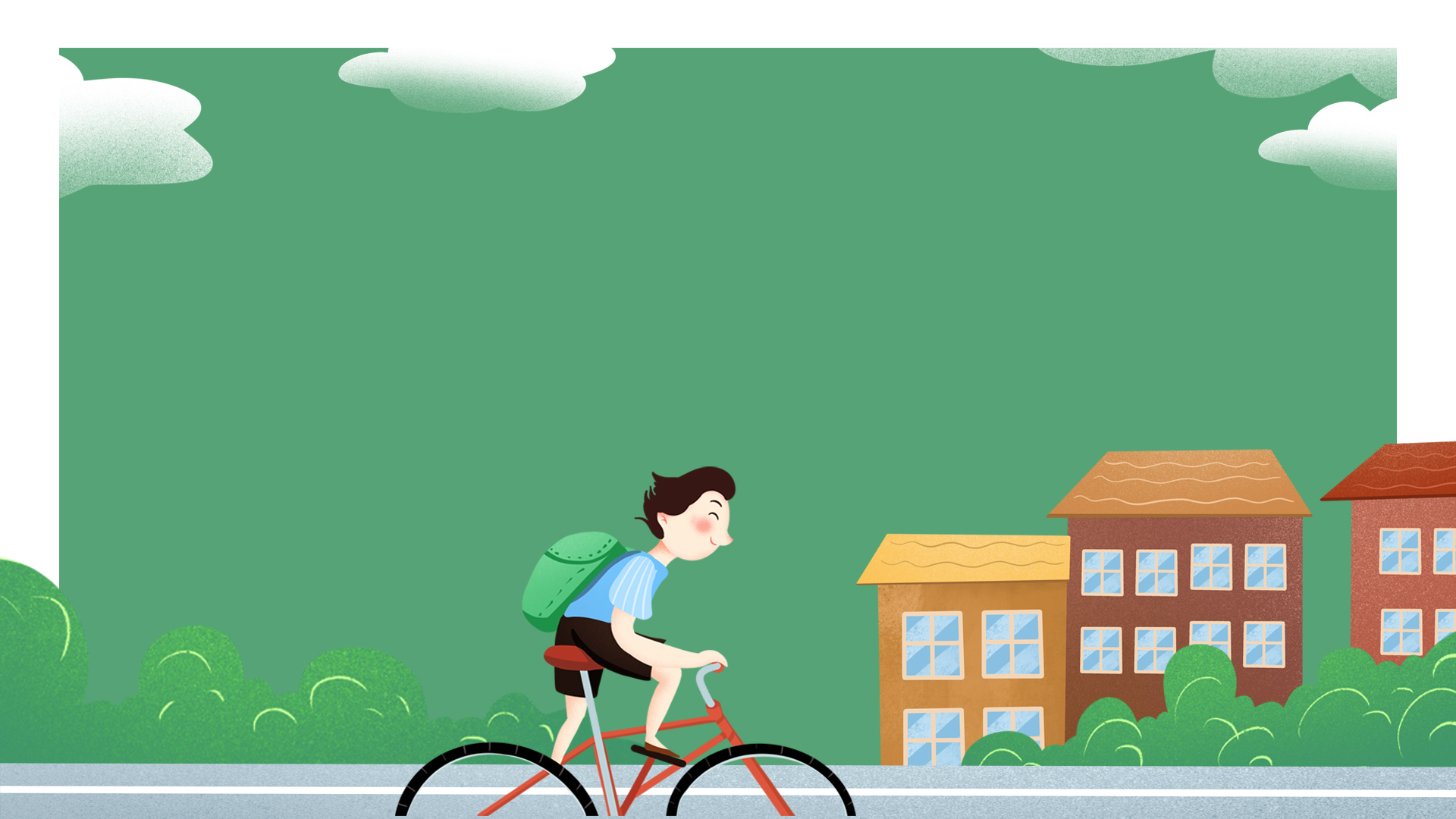 Part 4
XÂY DỰNG VĂN HOÁ GIAO TIẾP
ỨNG XỬ VỚI BẠN BÈ
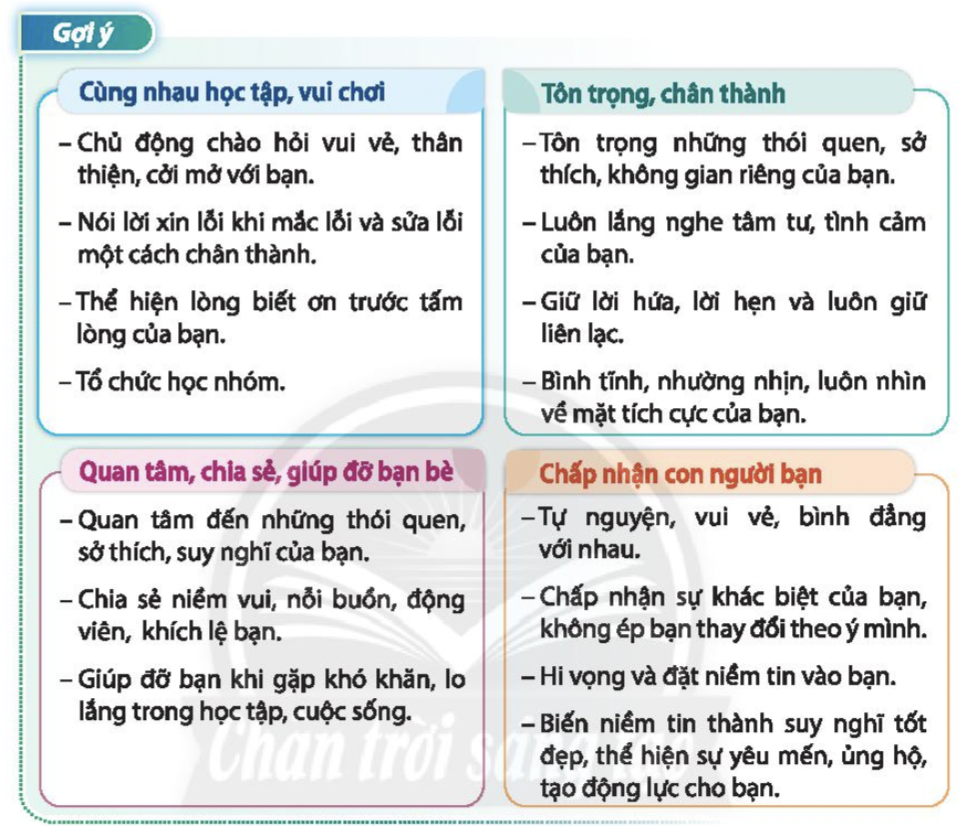 Chia sẻ những việc em đã thực hiện hoặc chưa thực hiện trong việc góp phần phát huy tình cảm bạn bè
[Speaker Notes: GV PHÁT PHIẾU BÀI TẬP CHO HS TEST]
PHIẾU BÀI TẬP
[Speaker Notes: Gv phát phiếu bài tập cho học sinh test]
XỬ LÝ TÌNH HUỐNG
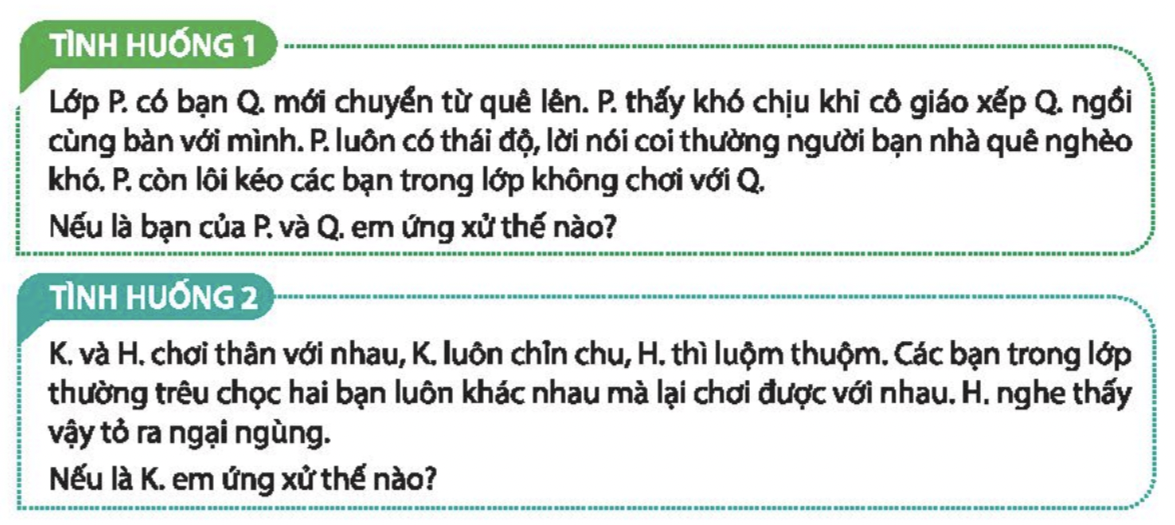 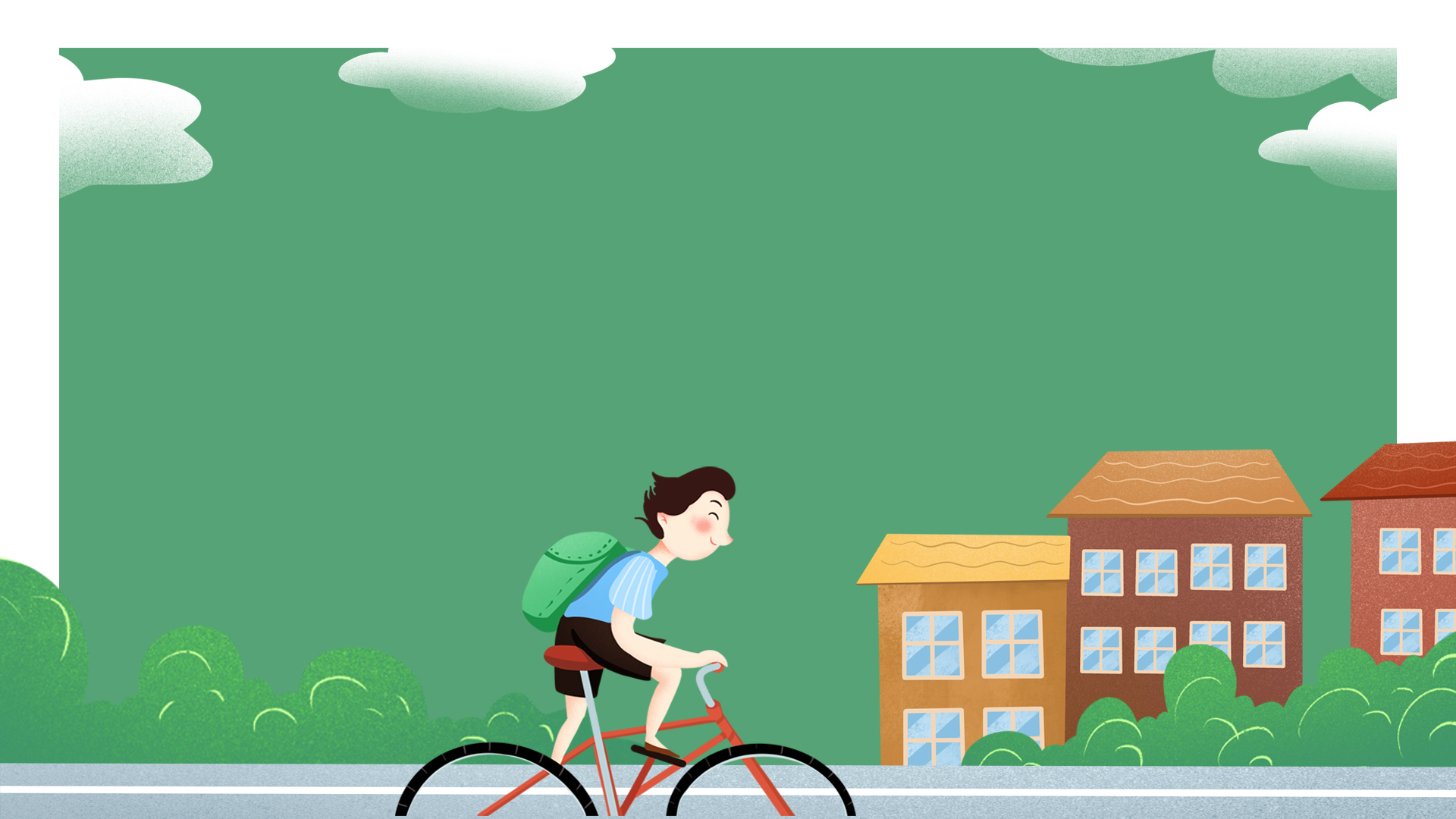 GIỮ GÌN TRUYỀN THỐNG 
NHÀ TRƯỜNG T4
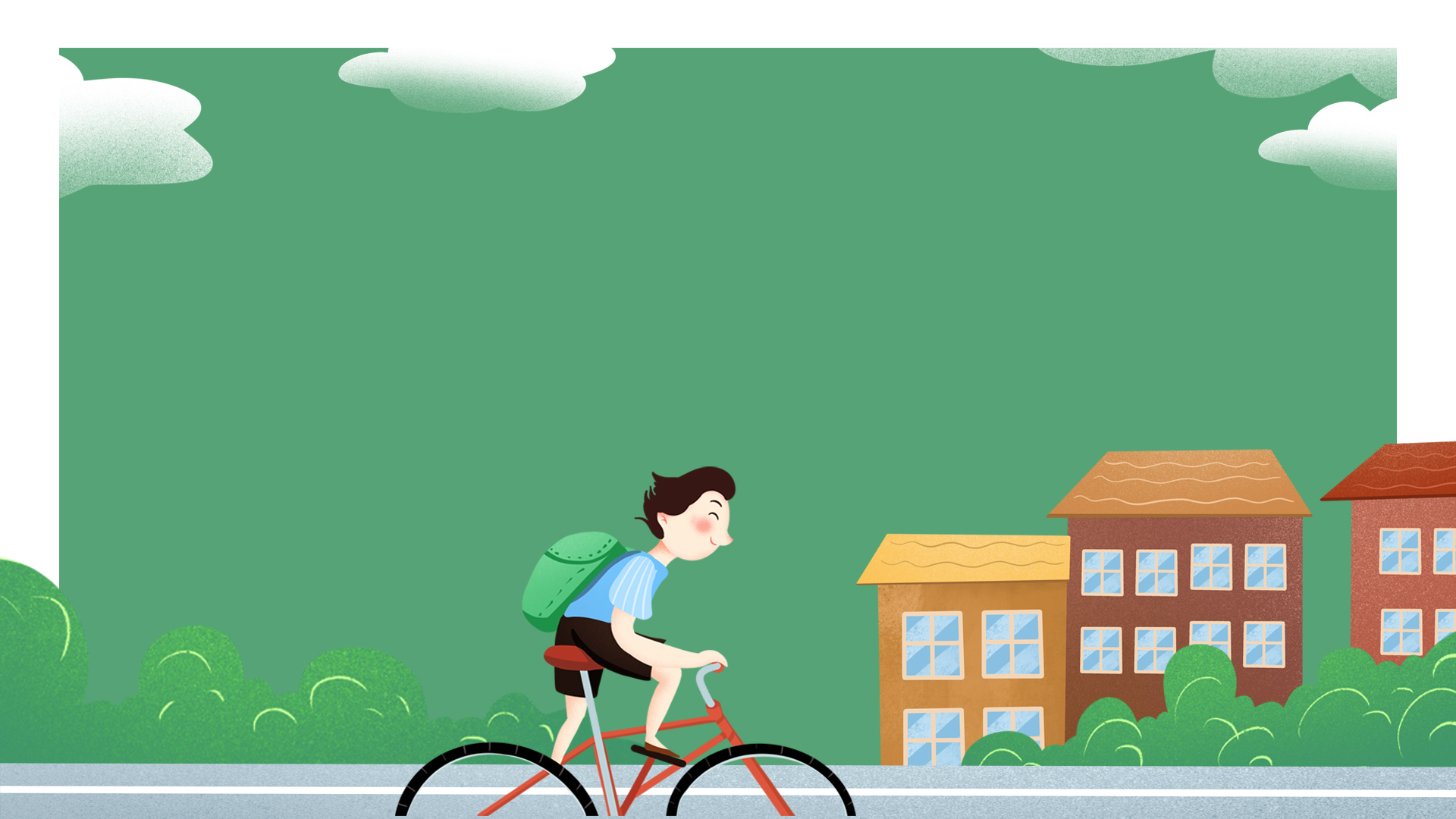 Part 5
THỰC HIỆN NHỮNG VIỆC LÀM GIỮ GÌN VÀ PHÁT HUY TT HIẾU HỌC Ở QUÊ EM
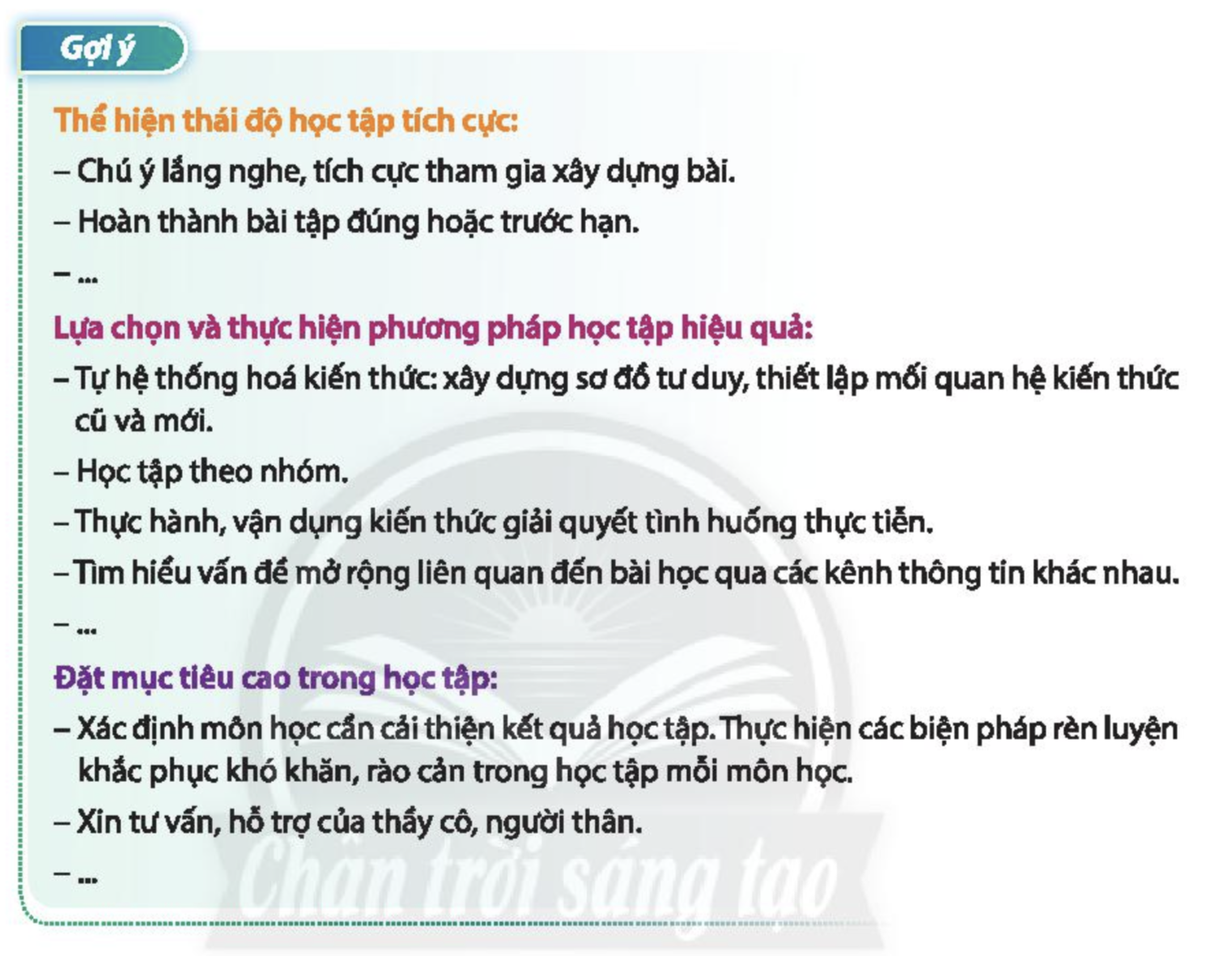 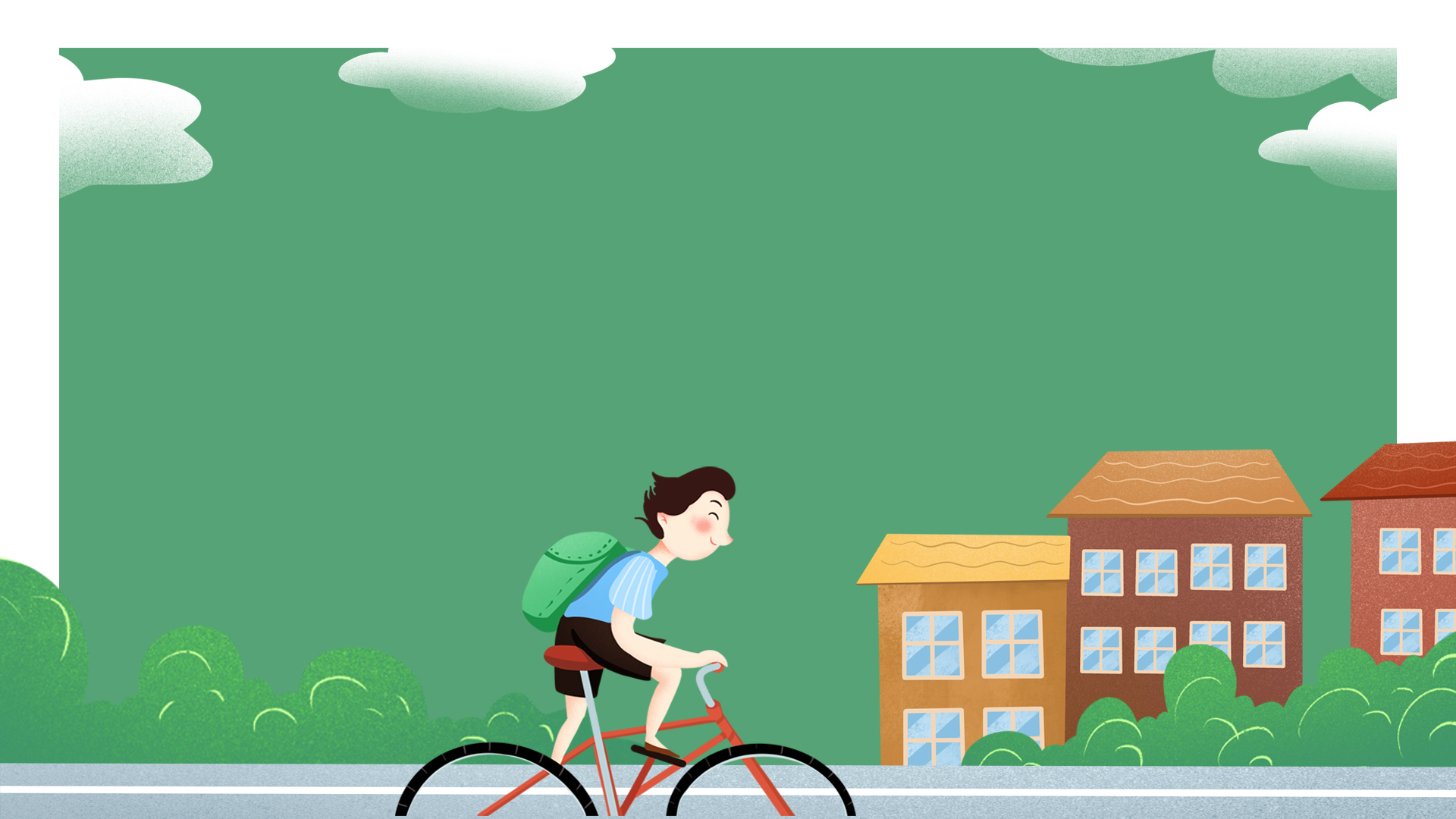 THỰC HIỆN CÁCH THỨC RÈN LUYỆN HIỆU QUẢ TRONG HỌC TẬP
GỢI Ý
Đưa ra minh chứng cho PP học tập hiệu quả
Liệt kê các PP học tập hiệu quả
Xác định các PP đã sử dung và sẽ sử dụng
Chia sẻ sơ đồ tư duy, hệ thống kiến thức học tập
Chia sẻ những kinh nghiệm để học tập tốt
[Speaker Notes: GV CHO HỌC SINH THỰC HIỆN CÁC NHIỆM VỤ NHƯ GỢI Ý TRÊN]
HỖ TRỢ BẠN TRONG HỌC TẬP
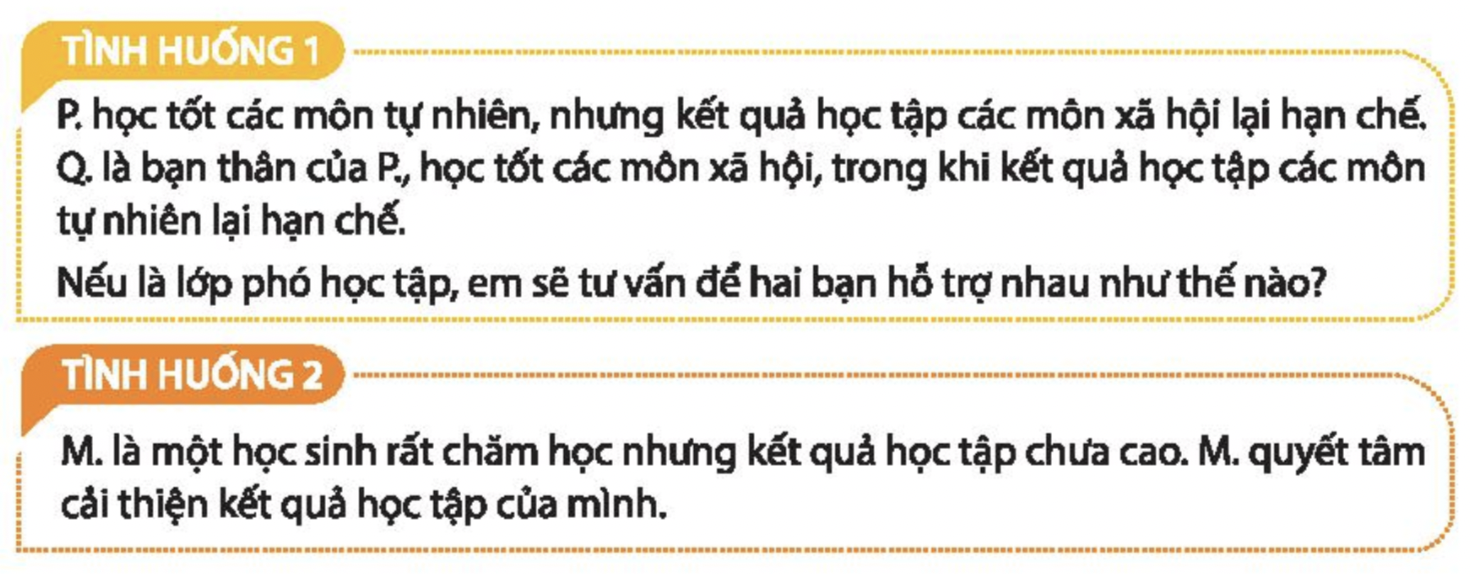 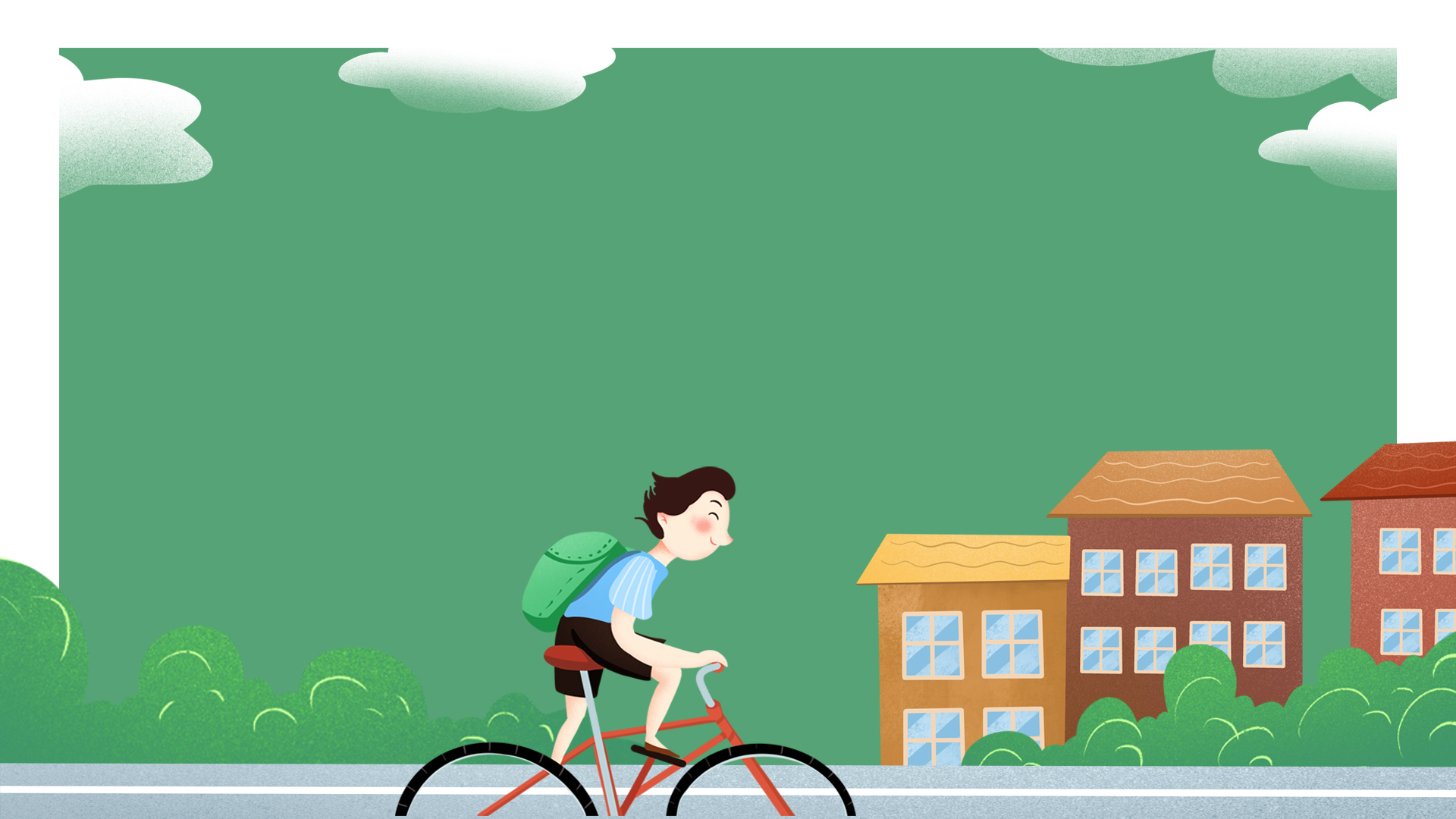 Part 6
ĐÁNH GIÁ Ý NGHĨA CỦA VIỆC THỰC HIỆN HOẠT ĐỘNG GIÁO DỤC TRONG NHÀ TRƯỜNG
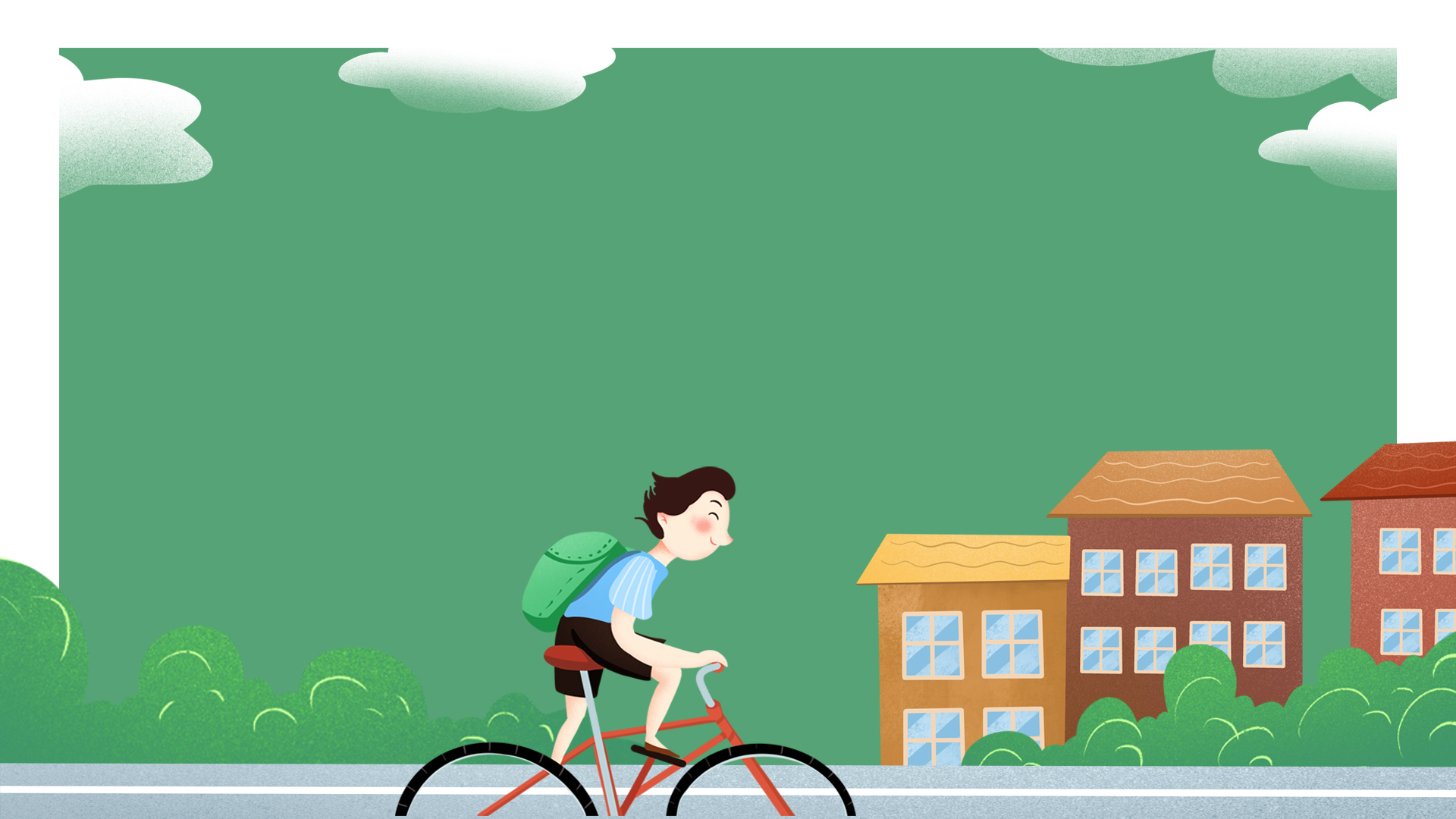 THẢO LUẬN – XĐ CÁC HOẠT ĐỘNG ĐÃ THAM GIA
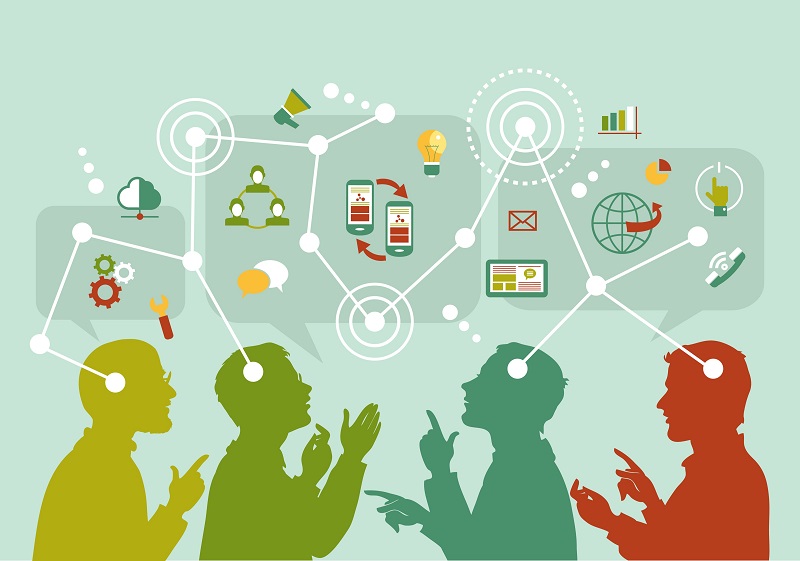 B1
B2
B3
TRAO ĐỔI
MÔ TẢ
TRÌNH BÀY
Mô tả, trình bày các thông tin liên quan đến từng hoạt động giáo dục của Nhà trường
Chia sẻ về những hoạt động giáo dục trong nhà trường mà em đã tham gia. Tập hợp hình ảnh, video em đã ghi lại để trình bày
HS trao đổi và cùng hoàn thiện sản phẩm, album giáo dục truyền thống mà hs đã tham gia
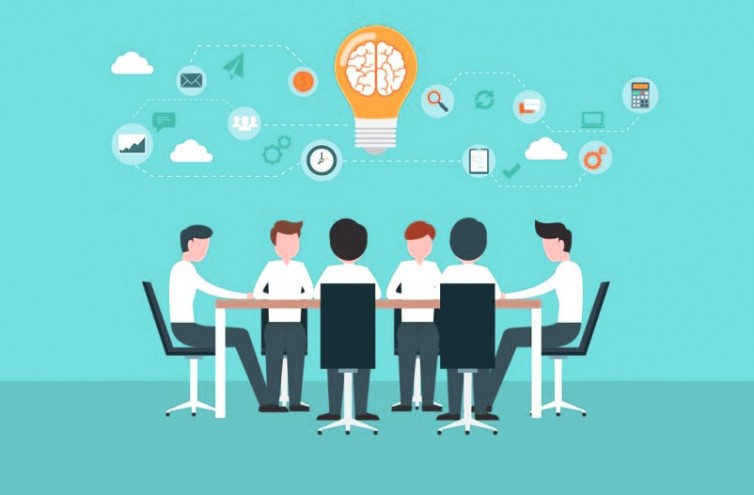 [Speaker Notes: GV CHO HỌC SINH THẢO LUẬN TRÌNH BÀY THEO CÁC BƯỚC TRÊN]
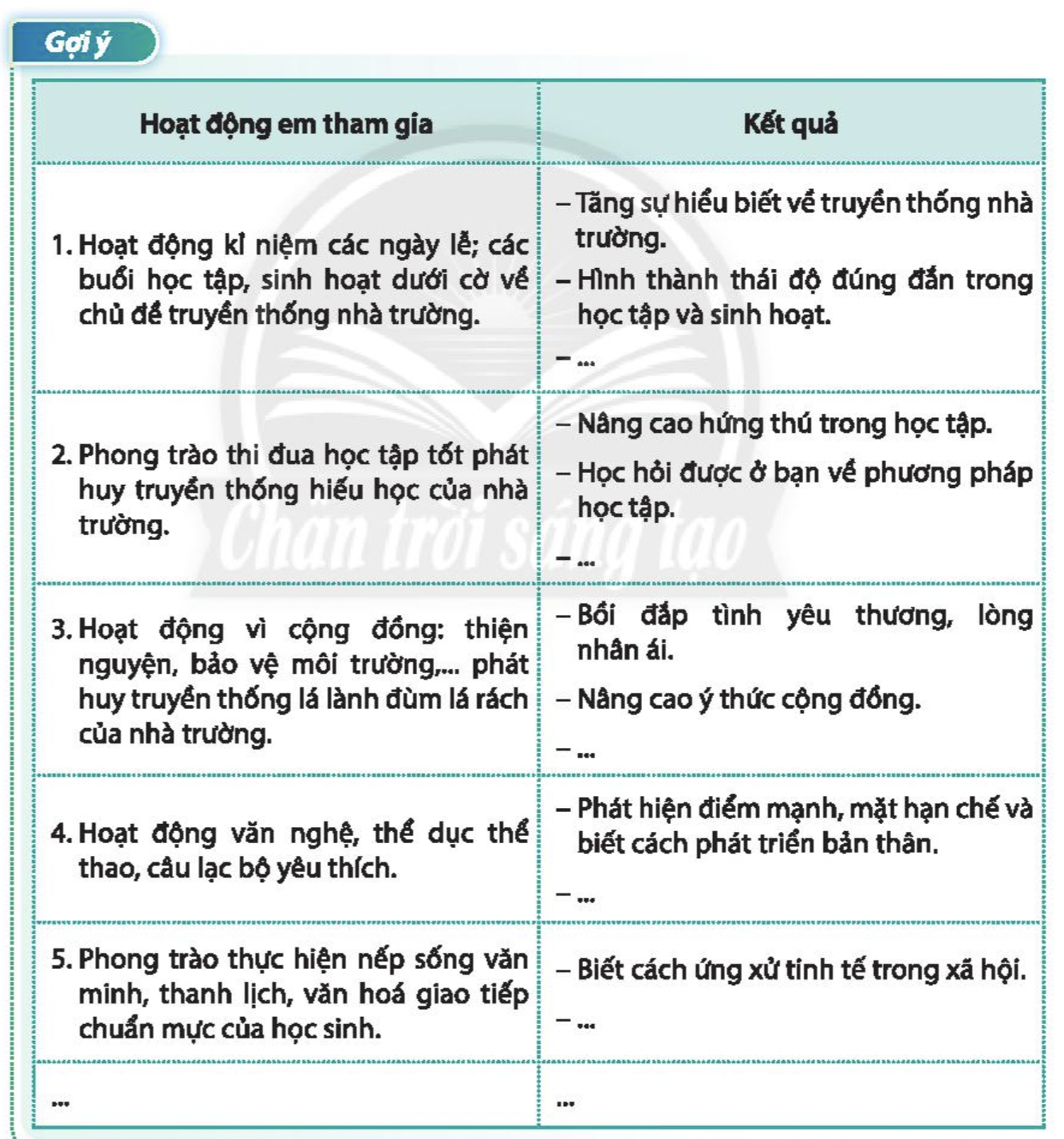 THẢO LUẬN XÁC ĐỊNH CÁC HOẠT ĐỘNG ĐÃ THAM GIA
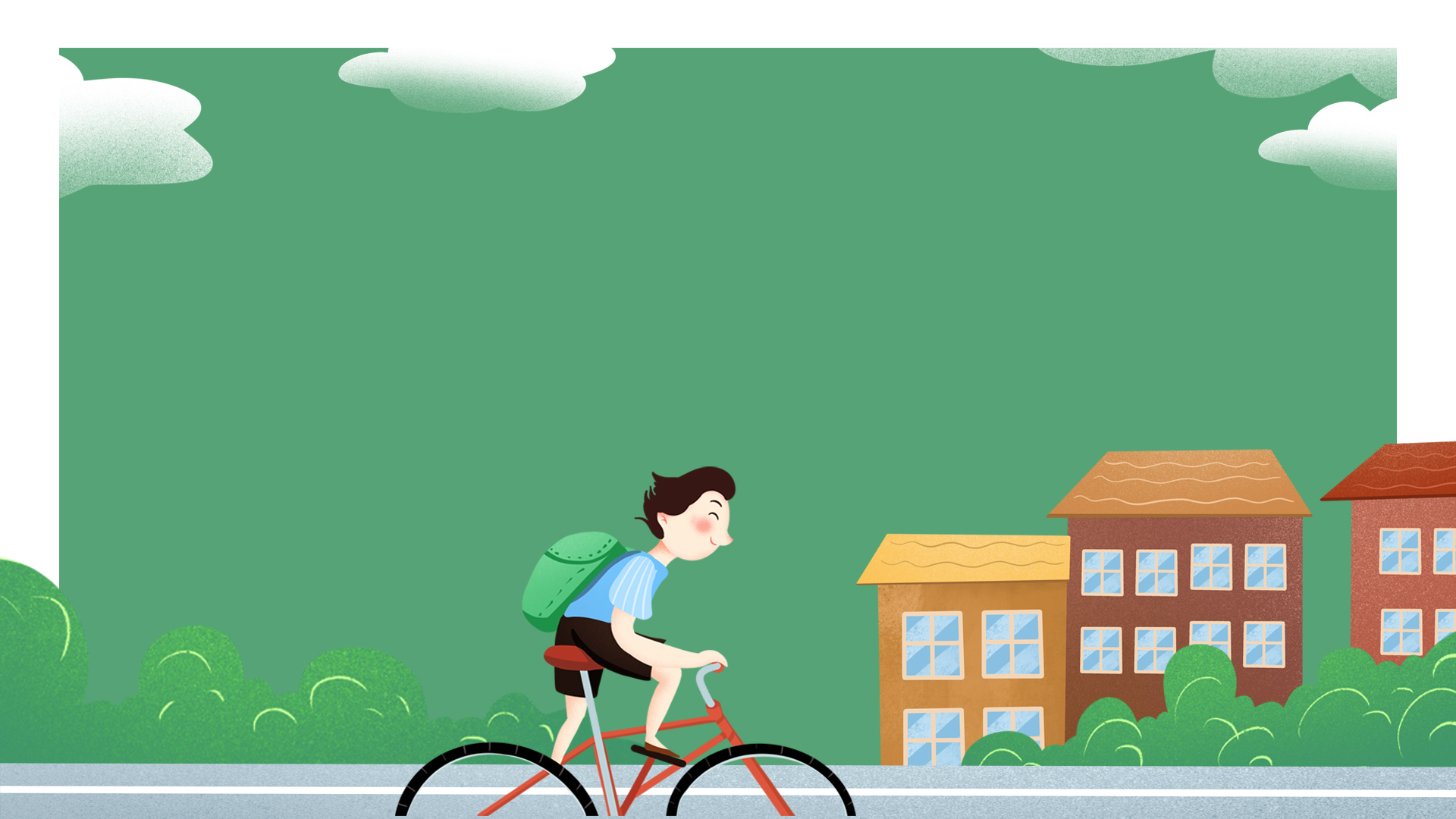 THẢO LUẬN NHÓM
ĐÁNH GIÁ Ý NGHĨA CỦA HOẠT ĐỘNG GIÁO DỤC TRUYỀN THỐNG NHÀ TRƯỜNG ĐỐI VỚI EM
NHIỆM VỤ
XD tình cảm tốt đẹp với mái trường, thầy cô, bạn bè
Nâng cao ý thức, TN của bản than đối với việc tiếp nối truyền thống của các anh chị, thế hệ trước
Thêm tự hào về những gì mình làm được, góp phần xd TT nhà trường
Thêm tích cực, hung thú, tìm tòi, sáng tạo trong HT và TG các hoạt động tiếp theo,…
[Speaker Notes: Mỗi học sinh sẽ có 1 stt. Khi giáo viên hô hiệu lệnh thứ nhất thì thành viên thứ nhất trong nhóm sẽ chia sẻ, nhóm trường ghi lại. Khi gv hô hiệu lệnh thứ 2 thì thành viên thứ 2 sẽ chia sẻ,…]
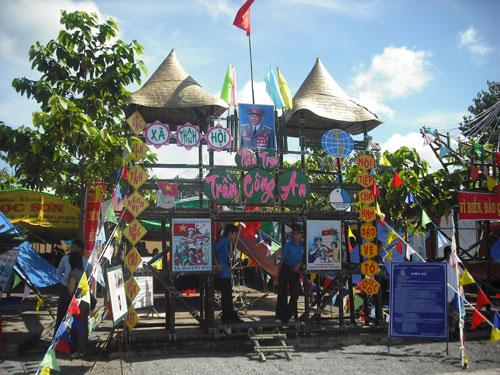 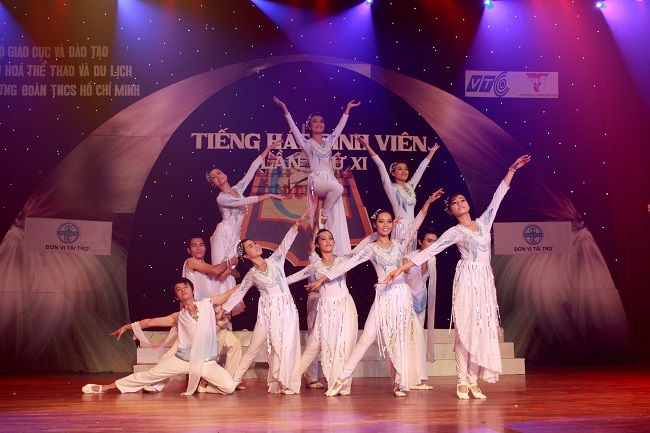 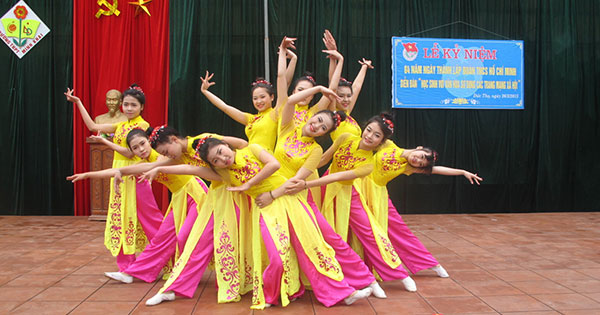 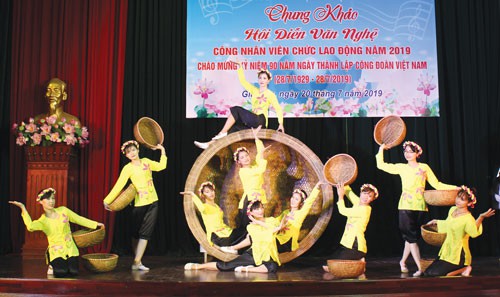 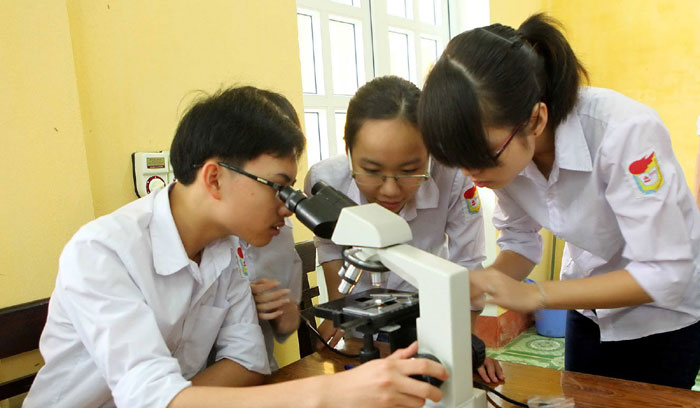 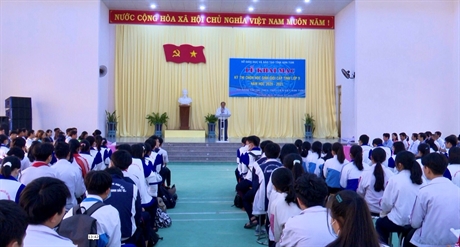 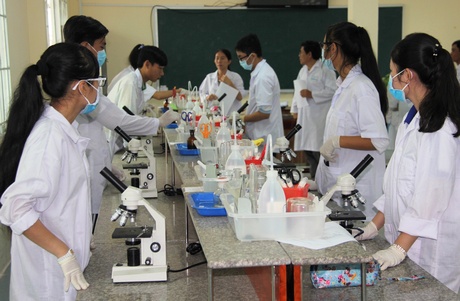 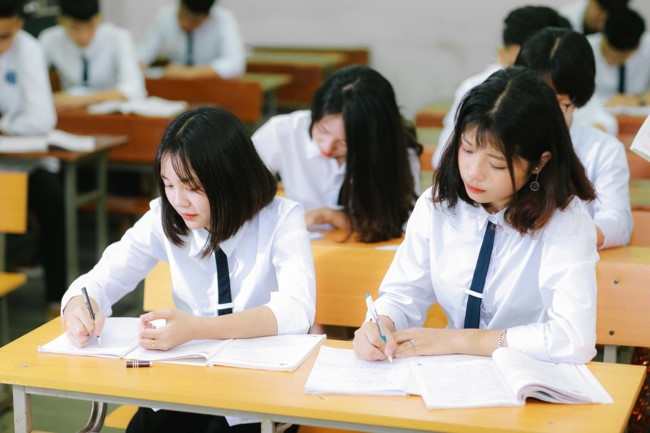 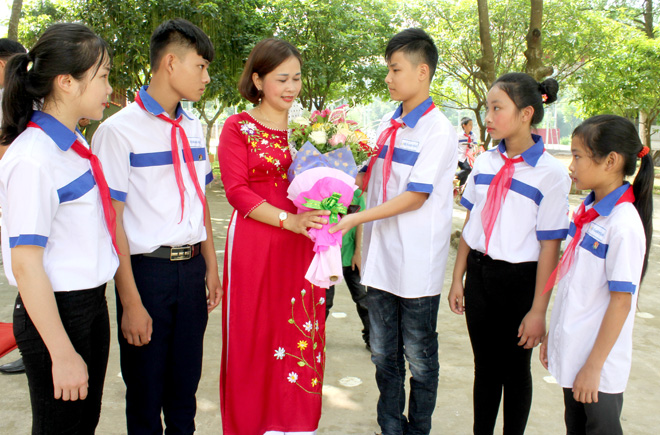 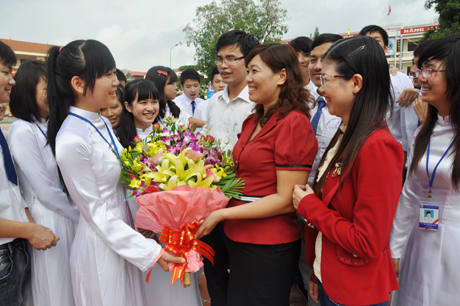 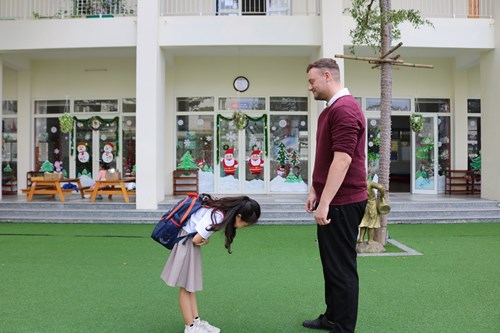 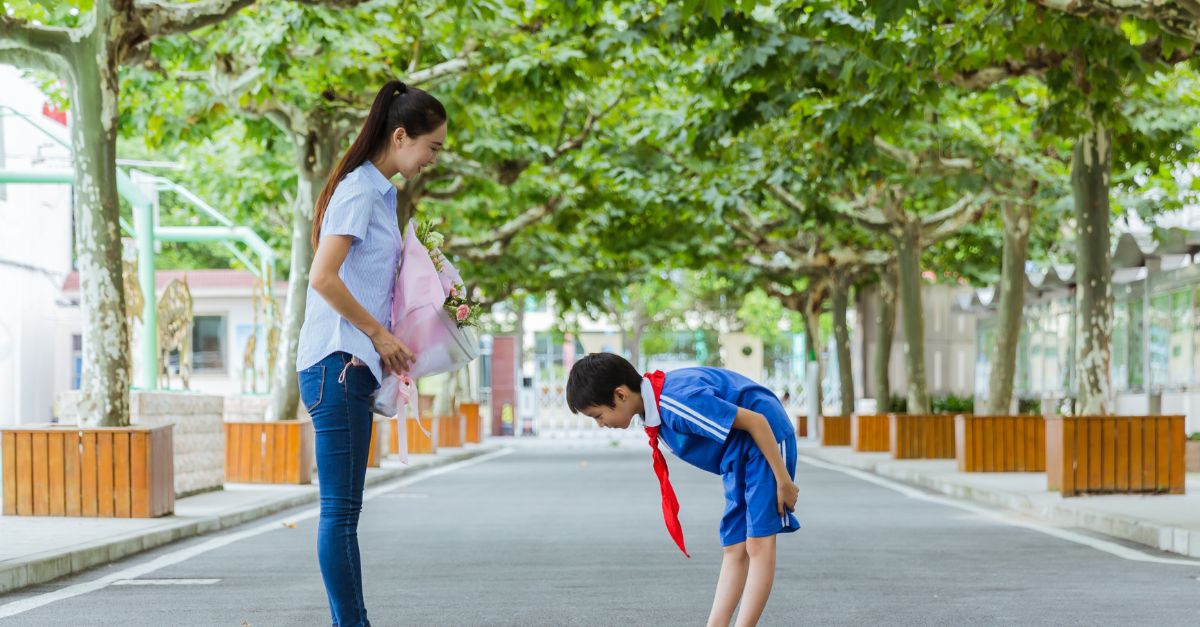 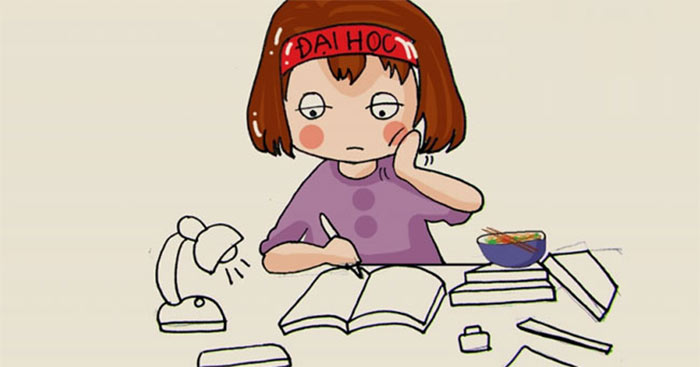 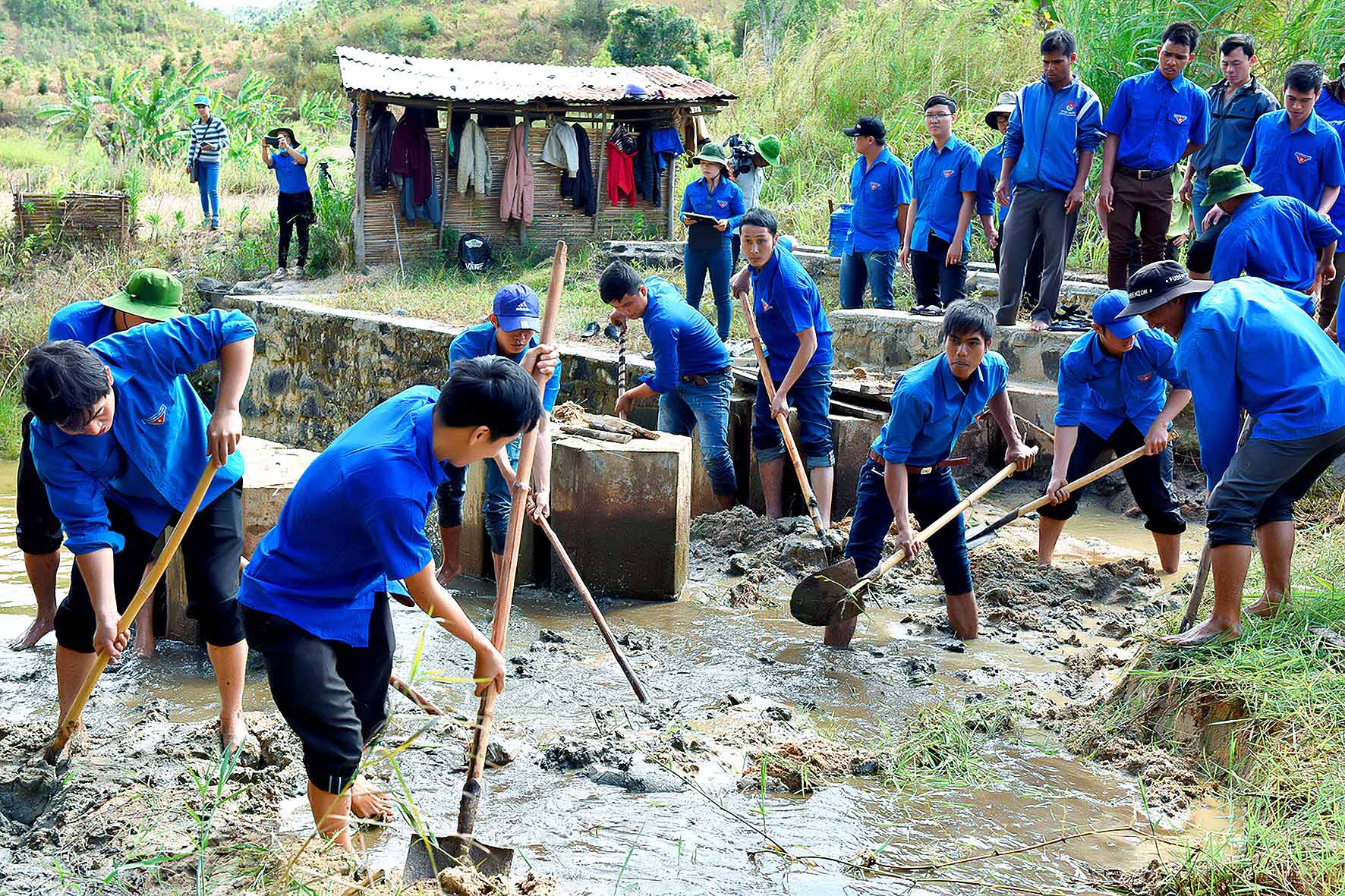 Chia sẻ những mong muốn điều chỉnh kế hoạch gd truyền thống của nhà trường sao cho hợp lý, hiệu quả
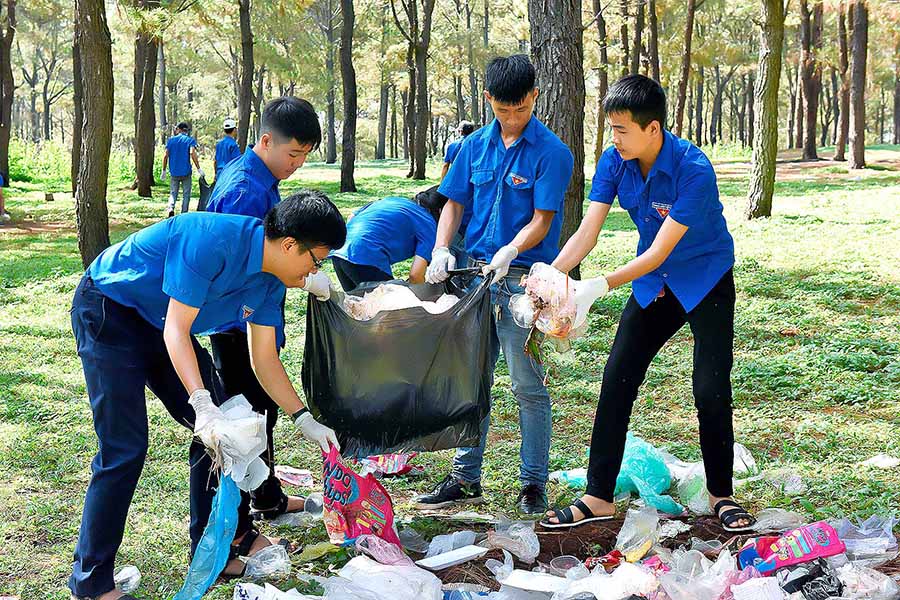 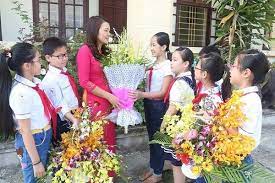 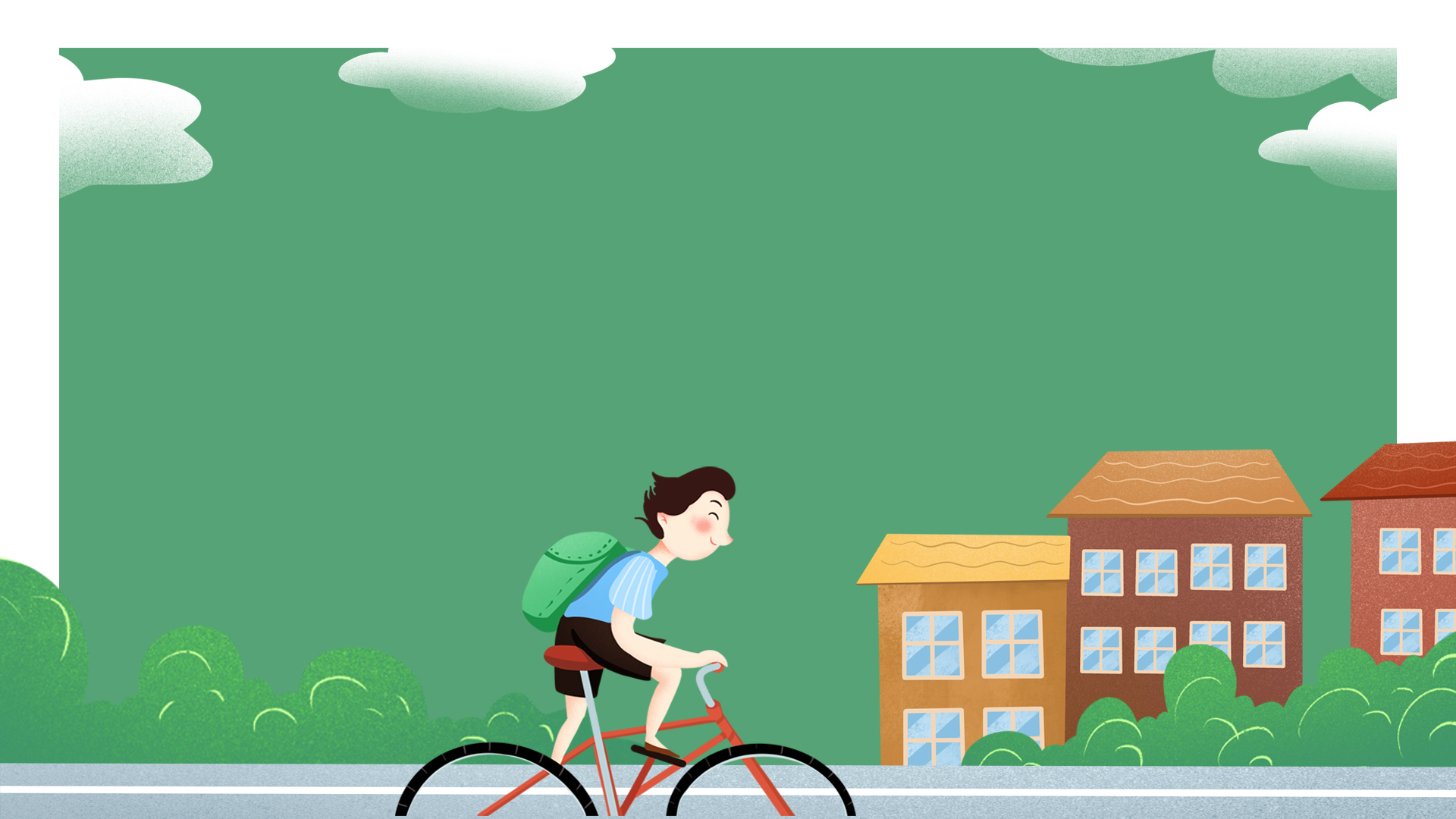 Part 7
THAM GIA CÁC HOẠT ĐỘNG DO ĐOÀN TNCS HCM PHÁT ĐỘNG, GÓP PHẦN PHÁT HUY TT NHÀ TRƯỜNG
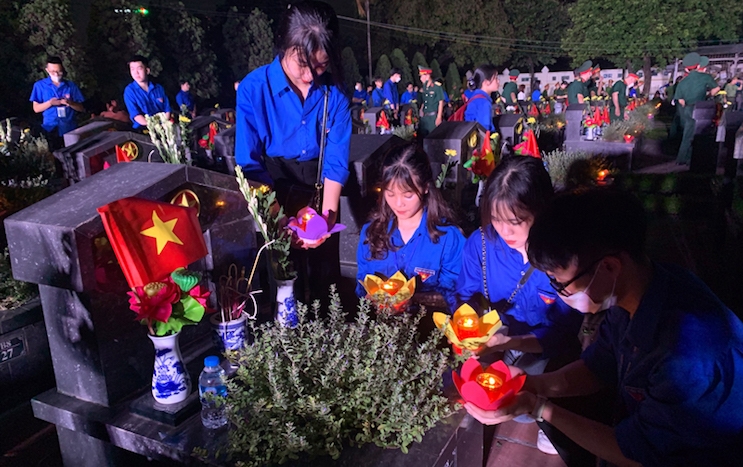 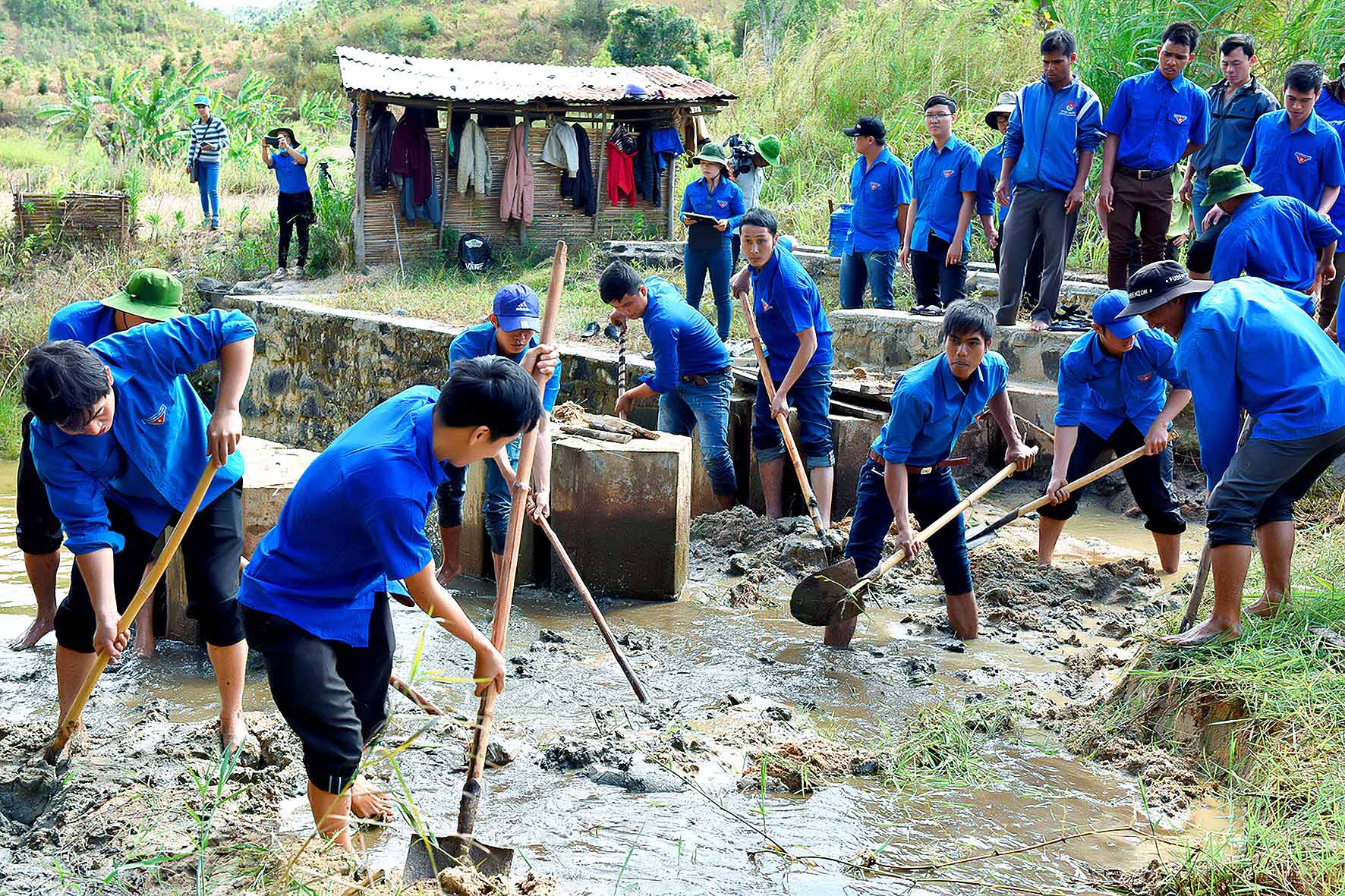 Thảo luận về cách thức tổ chức một số hoạt động của Đoàn thanh niên cộng sản HCM trong việc phát huy TT Nhà trường
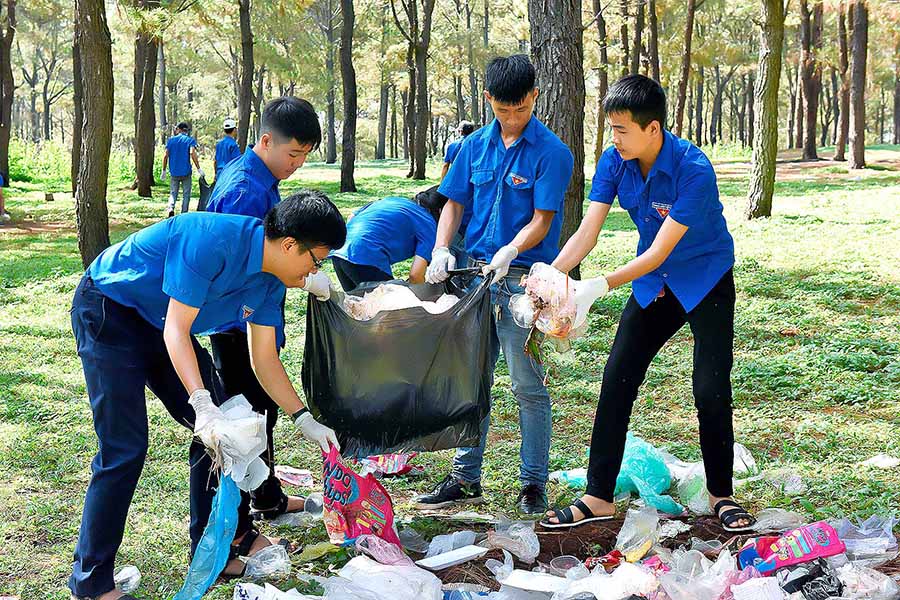 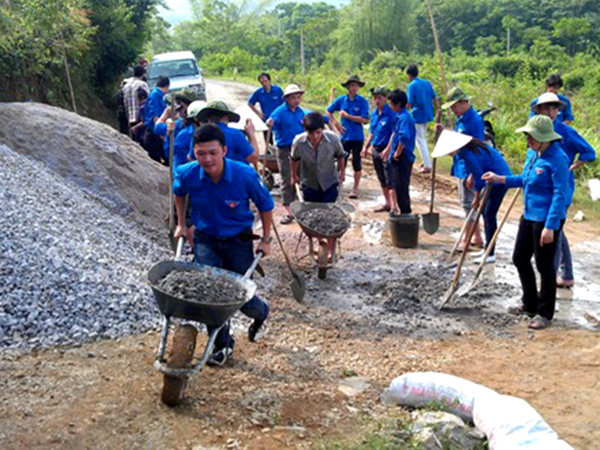 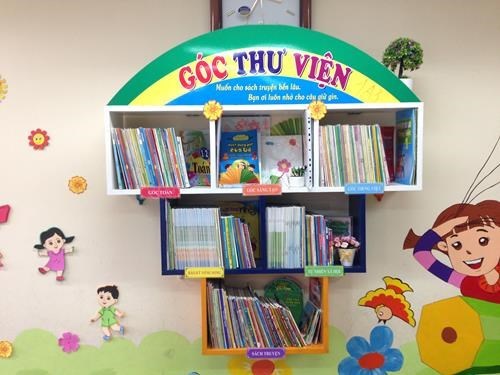 THẢO LUẬN: XÂY DỰNG THƯ VIỆN LỚP HỌC
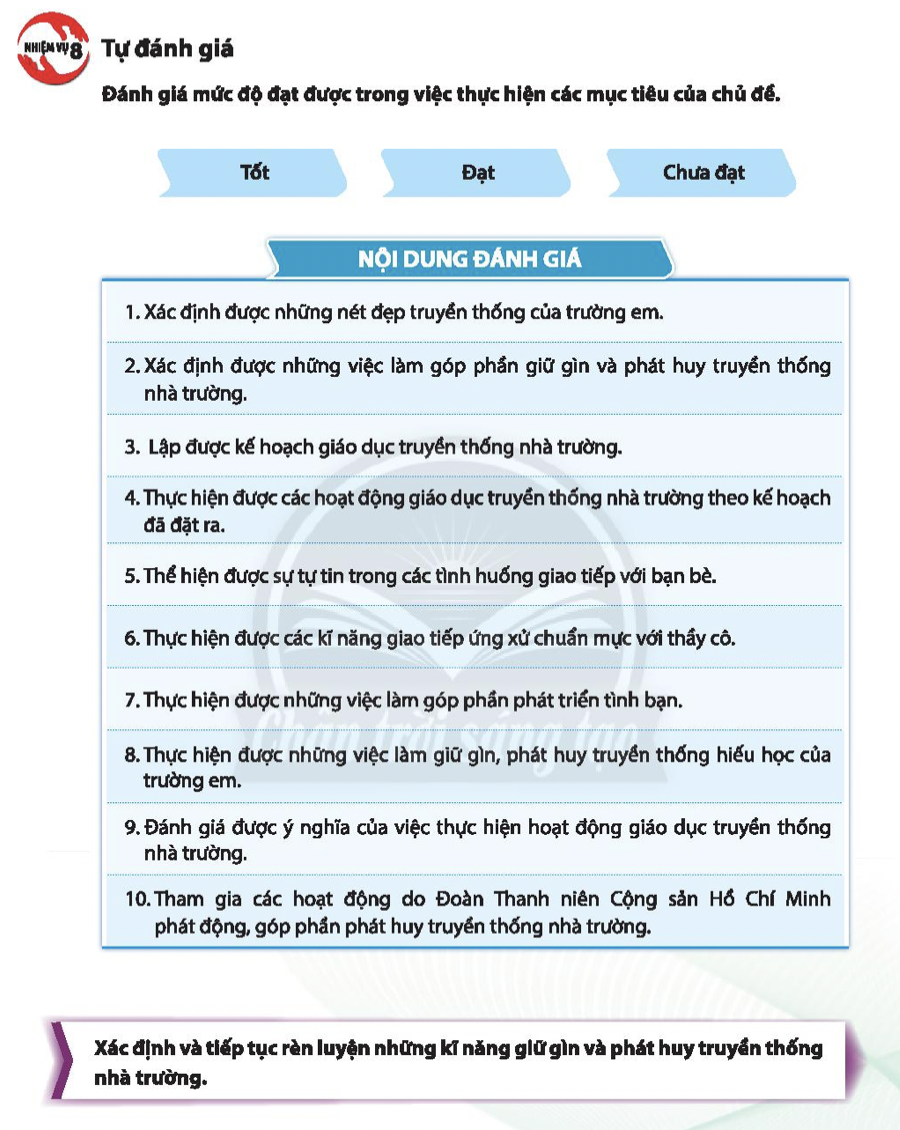 TỰ ĐÁNH GIÁ
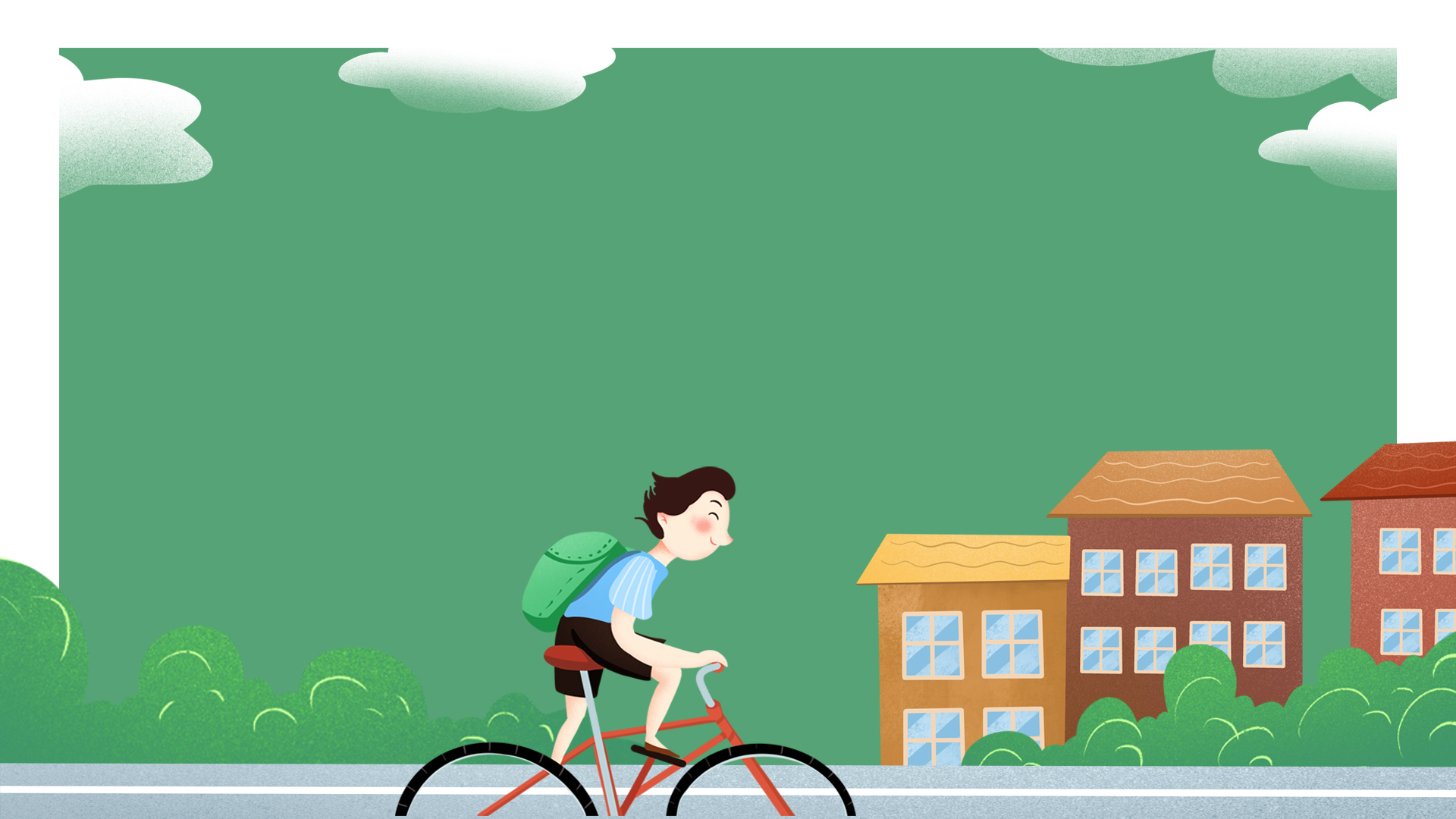 Thank You All